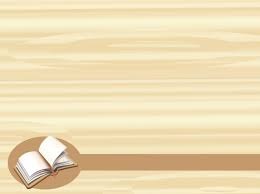 UNIT 6 (Cont.) EXERCISES
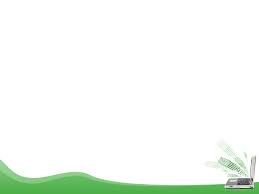 I.MULTIPLE CHOICE:
1.	I will take part in …………………… program next summer.
	A. recycle			B. recycled		C. recycling		D. recycles
2.	Nga hates ………………… to the market.
	A. going			B. go			C. goes			D. went
3.	She is proud of ………………… a member of the Y and Y.
	A. to be			B. is			C. are			D. being
4.	The boys enjoy ……………………… trees in the school garden after school.
	A. watering			B. to water		C. watered		D. waters
5.	I’m enrolling ………………….. the activities for this summer.
	A. on			B. for			C. out			D. in
6.	We can fill …………… this application form.
	A. on			B. for			C. at			D. out
7.	By recycling things, we can …………………… natural resources.
	A. collect			B. raise			C. save			D. enroll
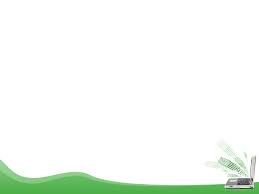 8.	The Green Group is holding an ……………………………. month.
	A. environment		B. environmental	C. environmentally	D. environmentalist
9.	Please take this form to your teacher and ask her …………….. it.
	A. sign					B. signs				C. to sign				D. signing
10.	Ho Chi Minh Communist Youth Union is an …………………….. for Vietnamese youth.
	A. organization		B. citizenship		C. campaign			D. movement
11.	She participates ……………………….. our Fishing Group.
	A. into    		          B. at     	           	C. on    		 			D. in	
12.	We are going to plant trees and flowers along the ………………….. or in the parks.
	A. seaside				B. rivers				C. sidewalks			D. museums
13.	In December 1976, it was ………………………….. named as it is called today.
	A. successfully		B. officially		C. successful			D. official
14.	Youth Union is an organization for Vietnamese youth from 16 to 30 years of ……………….
	A. old					B. weight			C. height				D. age
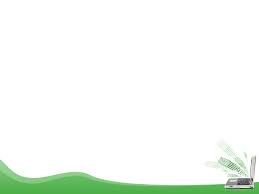 15.	These organizations have lots of exciting ………………………. for the young. 
	A. movements		B. activities		C. aims		D. groups
16.	Last year, he did many voluntary …………………………….
	A. activities		B. actions		C. act 			D. activity
17.	All students should take part in ……………………. programs to save natural resources.
	A. helping			B. recycling		C. working		D. doing
18.	She hopes that she could save natural …………. and earn some money for her school Y & Y.
	A. resources		B. places		C. sights		D. plots
19.	What are your hobbies?
	A. loves			B. interests		C. feelings		D. memories
20.	The Union was …………………on March 26, 1931.
	A. built			B. produced		C. founded		D. found
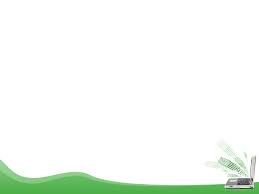 II.	WRITE:
1.	All members joined the Y & Y green group last summer.
->All members took ……………………………………………………………………………
2.	She enjoys collecting stamps.
-> She is …………. ……………………………………………………………………………
3.	He is always proud of his family.
-> He always takes……………………………………………………………………………..
4.	Nam loves  to read books.
-> Nam is …… ………………………………………………………………………………..
5.	Daisy takes pride in her father.
-> Daisy is……………………………………………………………………………………..
part in the Y & Y green group last summer.
interested in / fond of collecting stamps.
pride in his family.
interested in / fond of reading books.
proud of her father
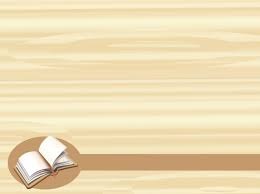 HOMEWORK  Review the vocabulary and grammar-Prepare Unit 7 ( Listen and Read)